Муниципальное бюджетное дошкольное образовательное учреждение
«Детский сад № 1 «Зама» с.Энгель - Юрт
РОДИТЕЛЯМ О ВНЕДРЕНИИ  ФОП ДО
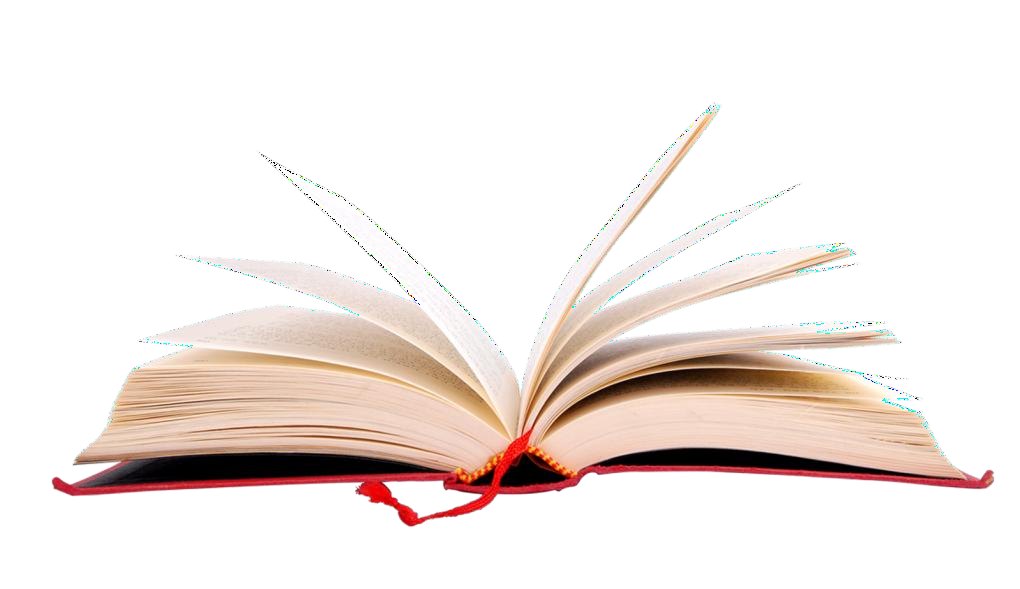 С 1 сентября 2023 года в соответствии с Приказом Министерства Просвещения
Российской Федерации от 25.11.2022 № 1028 «Об Утверждении Федеральной  образовательной программы дошкольного образования» дошкольные образовательные  учреждения работают по новой федеральной образовательной программе – ФОП ДО.
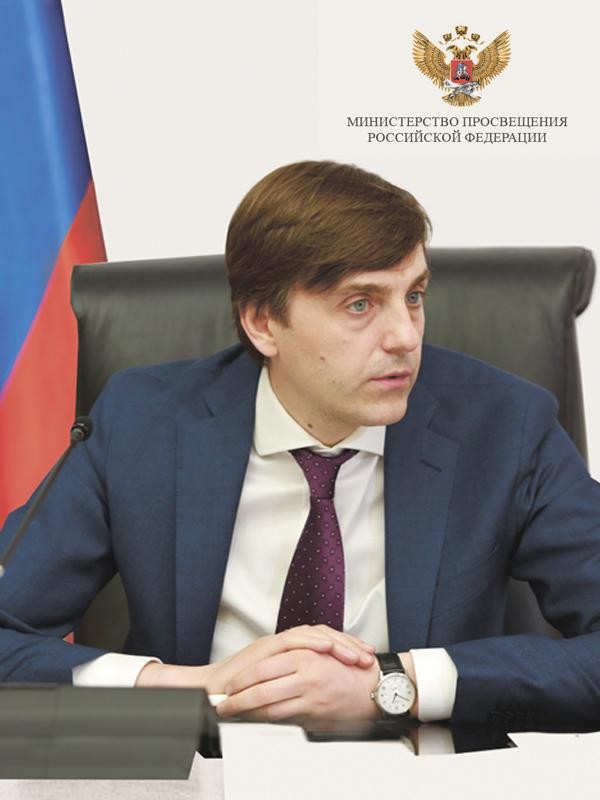 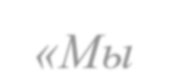 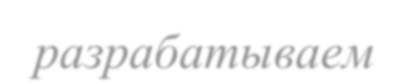 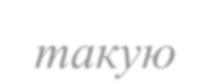 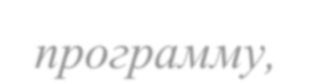 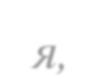 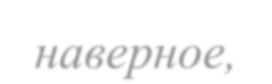 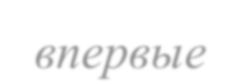 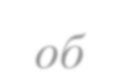 «Мы разрабатываем такую программу, я, наверное, впервые об  этом скажу, помощи родителям, у которых родился ребенок,  именно с точки зрения того, как его воспитывать. Ребенок в  дошкольном возрасте должен максимально развиваться, он  должен общаться со сверстниками, играть, у него должны  развиваться все основные психологические функции. А в школе его  уже потом научат читать и писать»
Министр просвещения России,  Кравцов Сергей Сергеевич
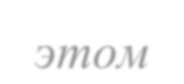 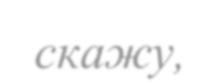 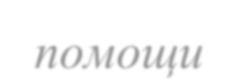 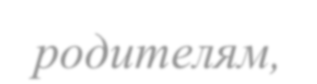 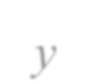 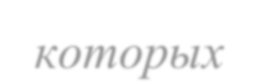 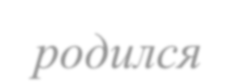 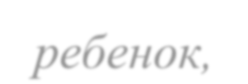 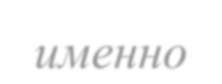 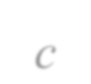 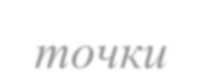 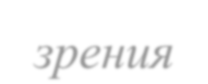 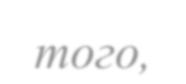 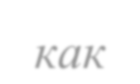 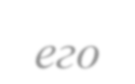 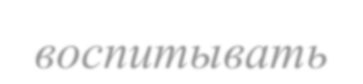 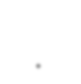 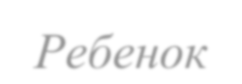 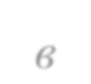 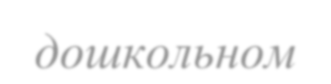 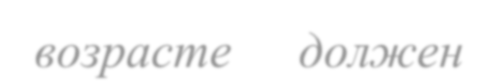 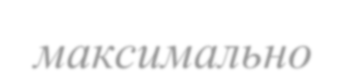 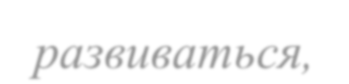 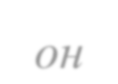 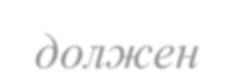 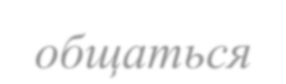 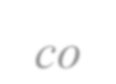 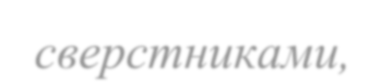 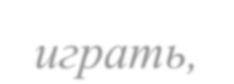 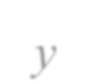 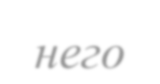 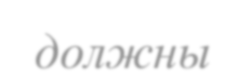 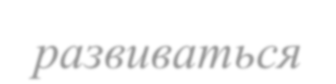 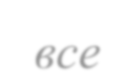 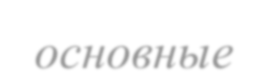 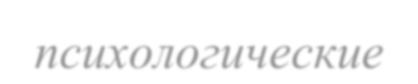 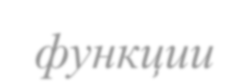 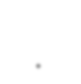 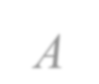 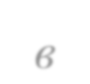 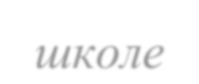 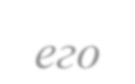 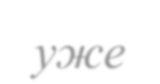 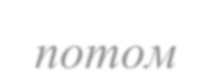 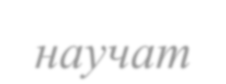 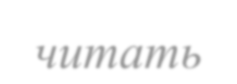 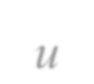 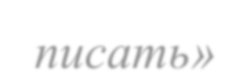 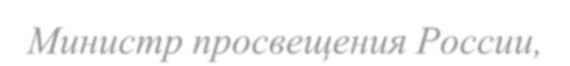 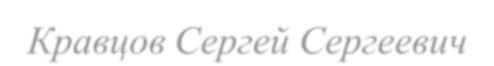 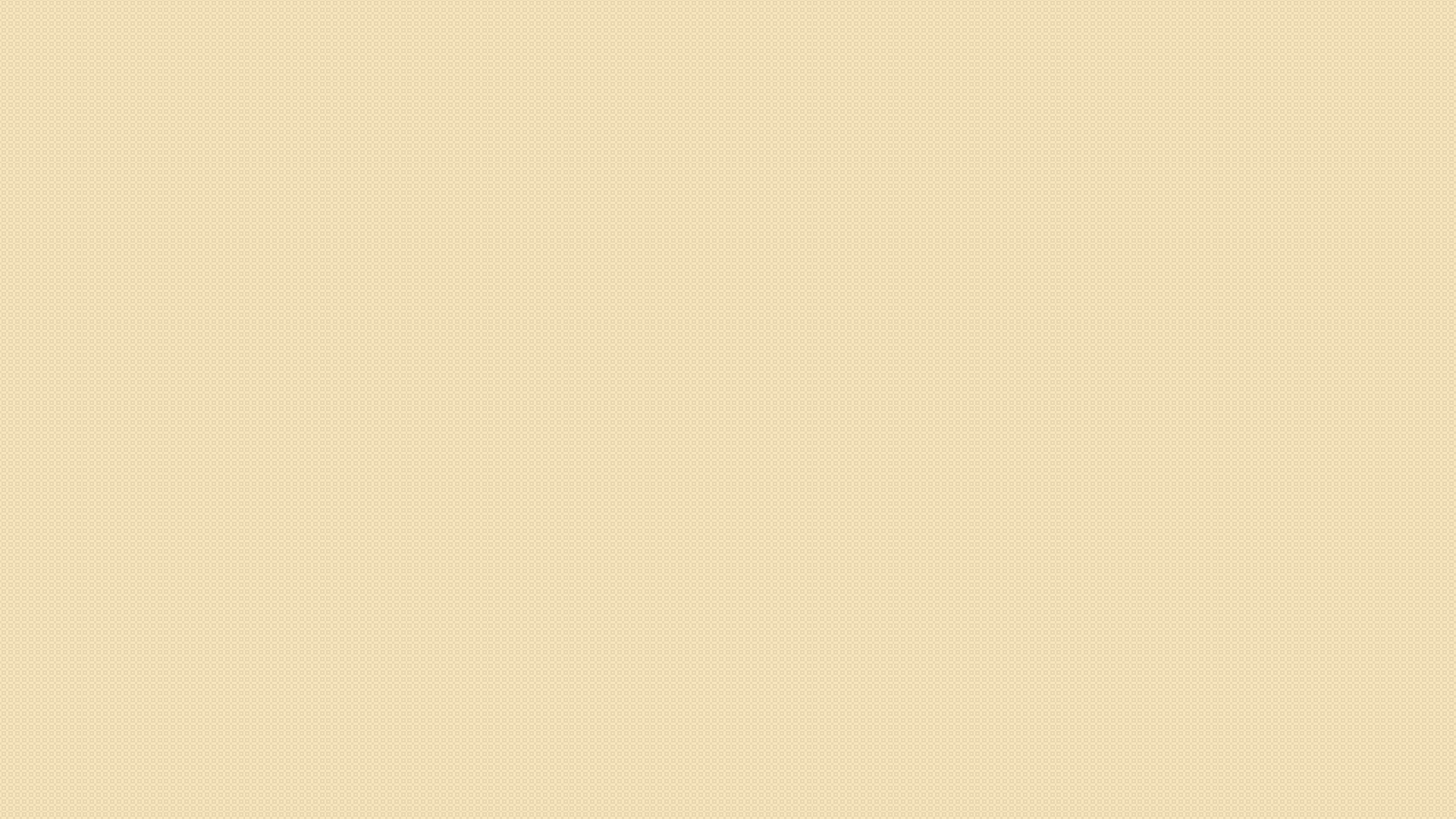 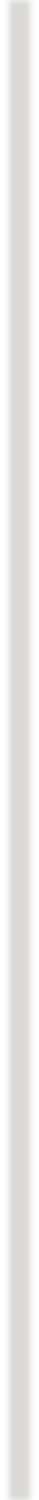 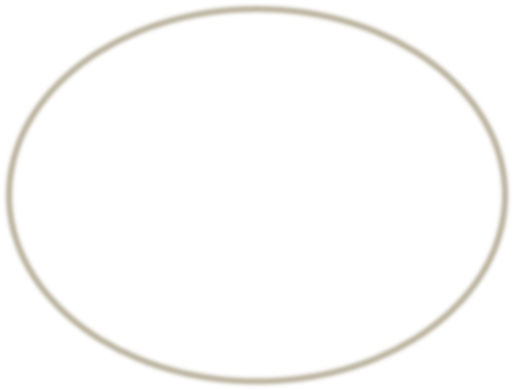 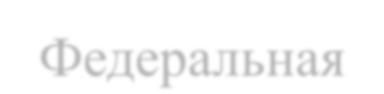 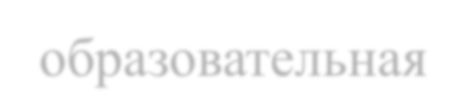 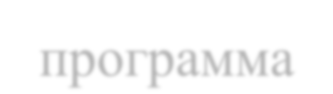 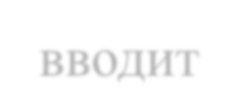 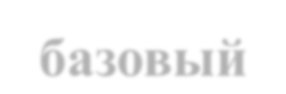 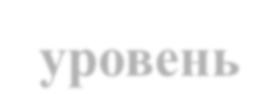 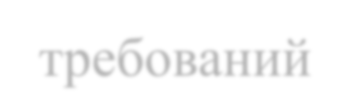 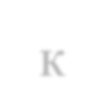 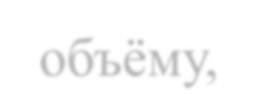 Федеральная образовательная программа вводит базовый уровень требований к объёму,  содержанию и результатам работы с детьми в детских садах и позволяет реализовать  несколько основополагающих функций дошкольного уровня образования:

Федеральная программа объединяет обучение и воспитание в единый процесс на  основе традиций и современных практик дошкольного образования, подкрепленных  внушительным объемом культурных ценностей.
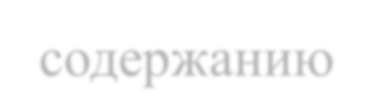 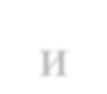 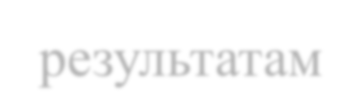 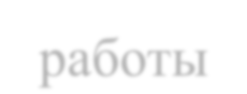 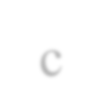 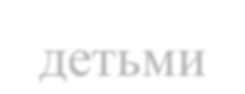 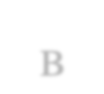 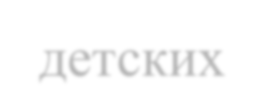 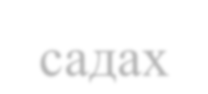 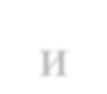 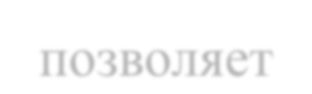 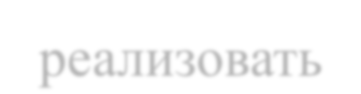 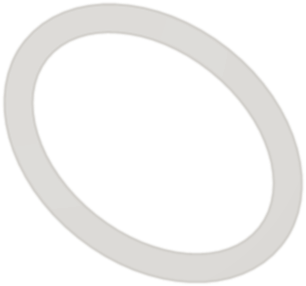 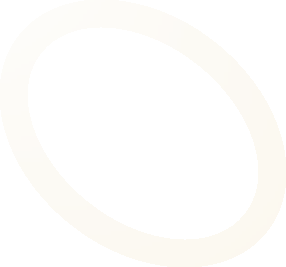 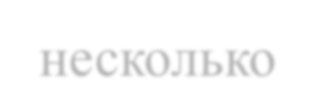 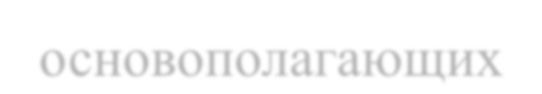 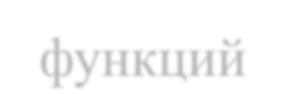 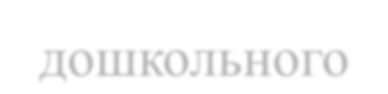 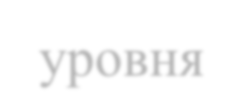 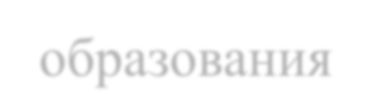 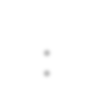 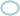 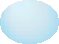 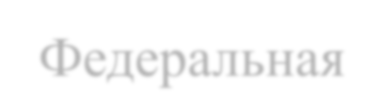 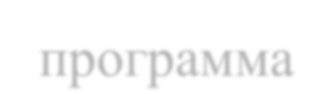 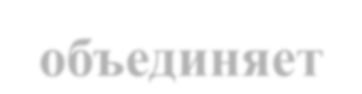 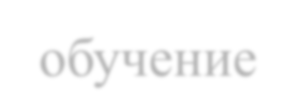 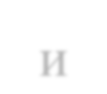 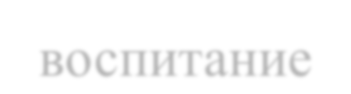 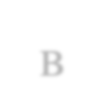 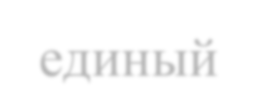 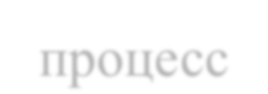 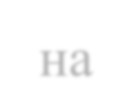 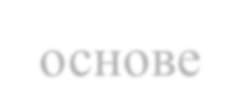 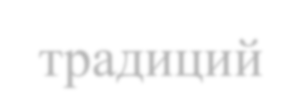 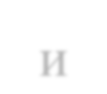 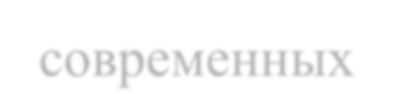 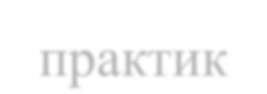 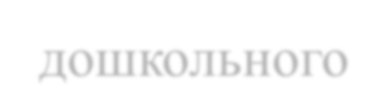 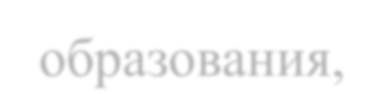 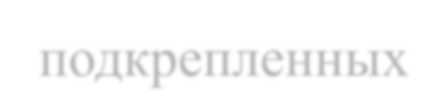 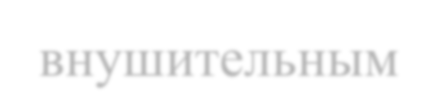 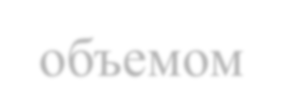 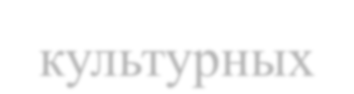 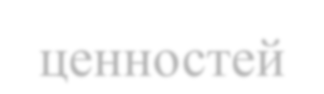 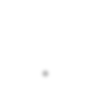 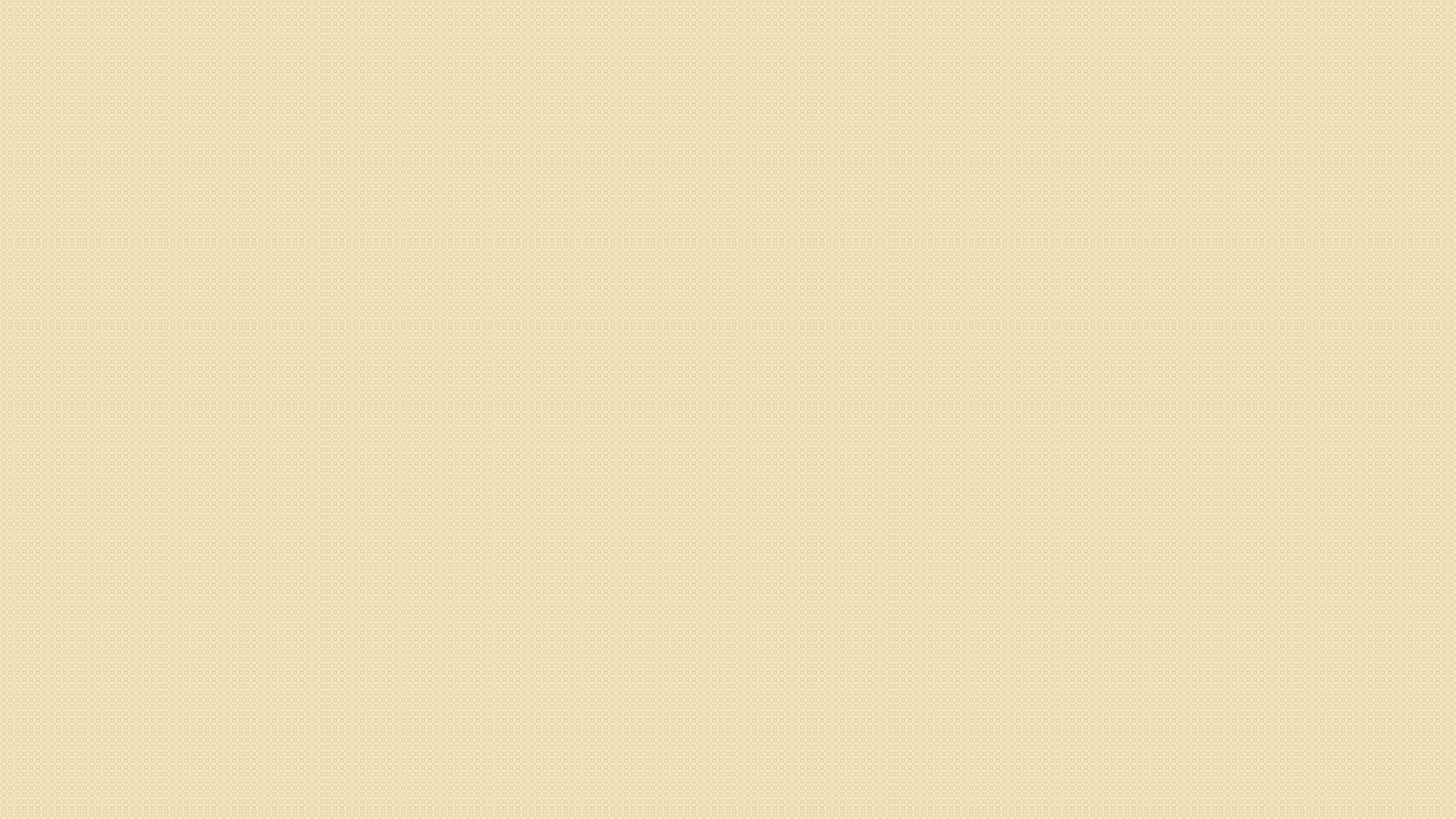 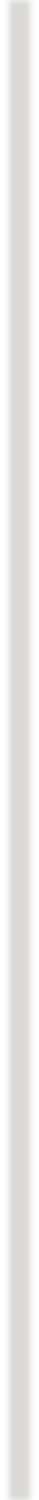 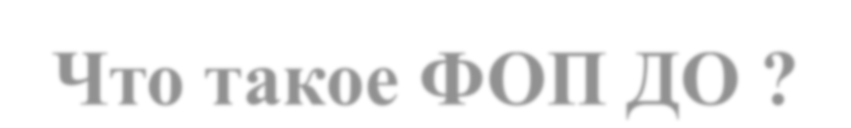 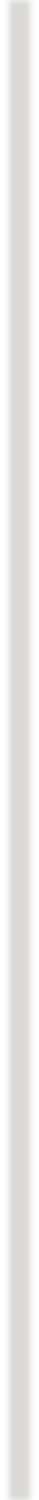 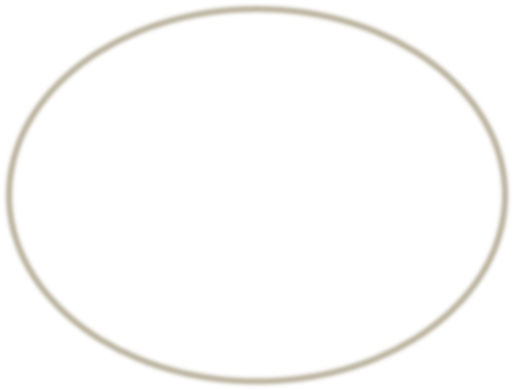 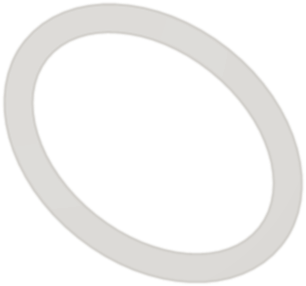 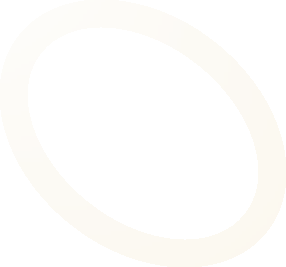 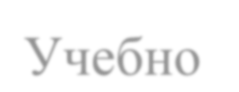 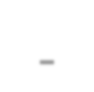 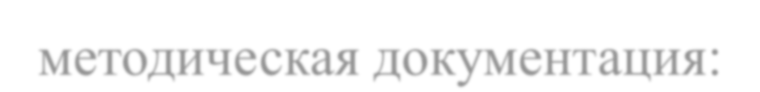 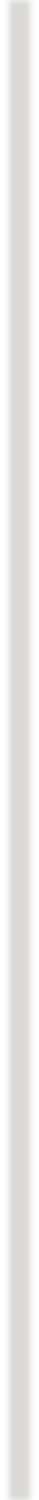 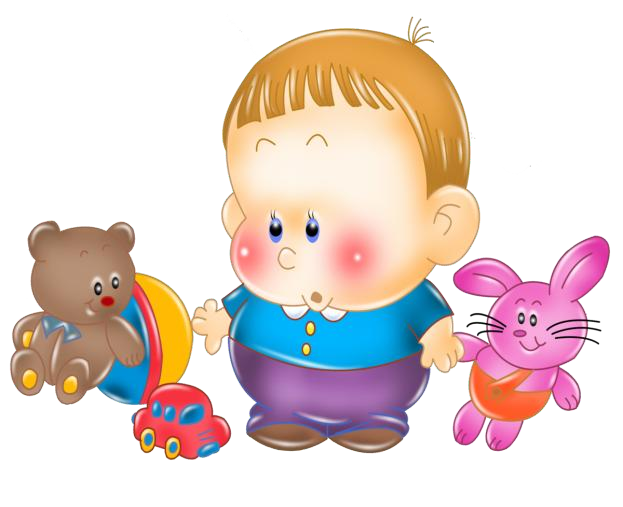 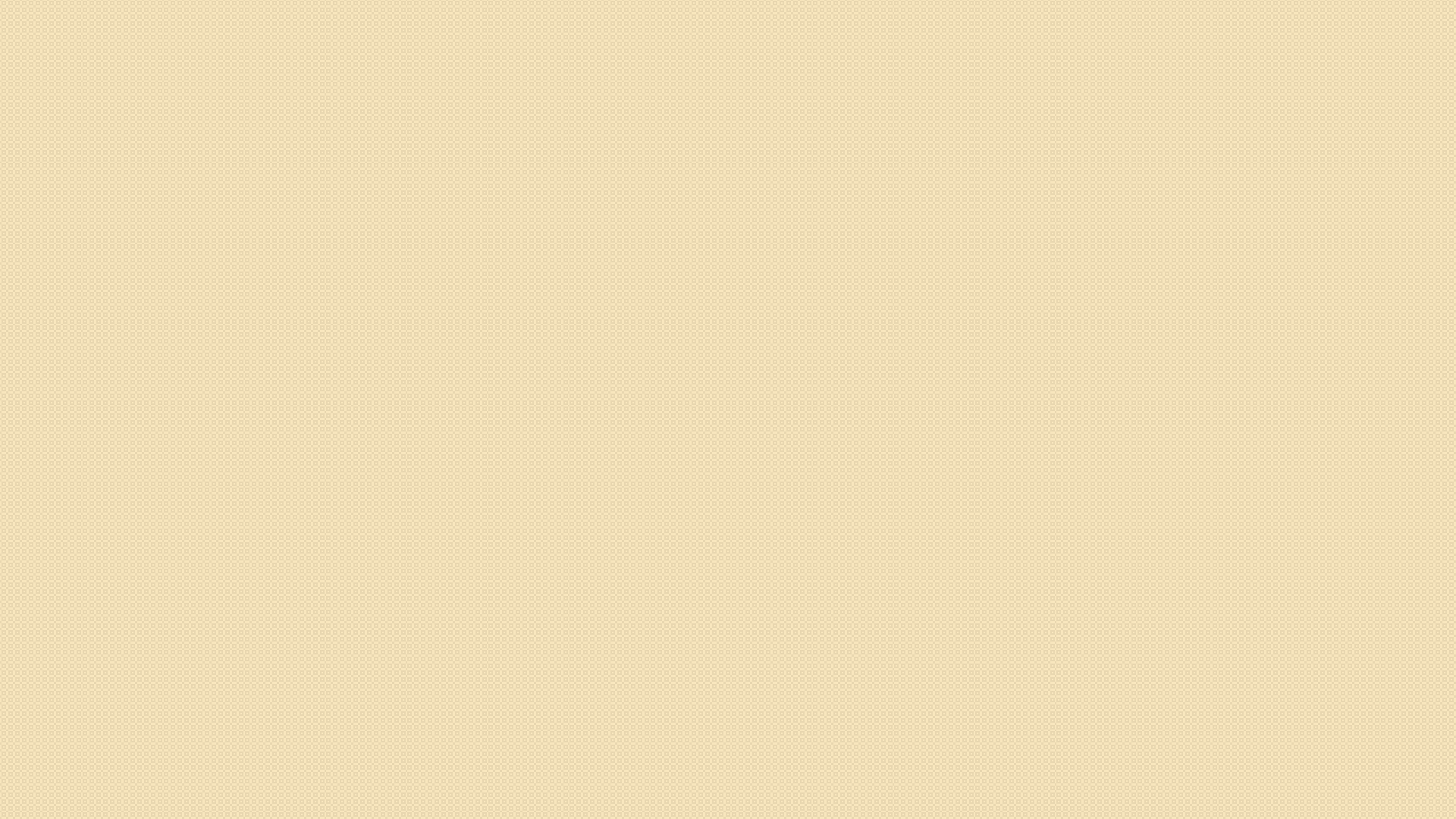 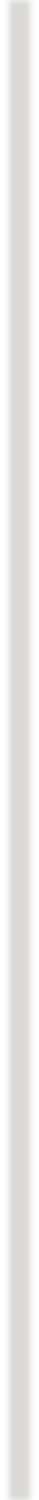 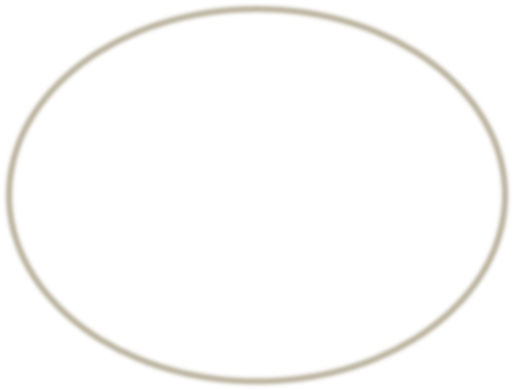 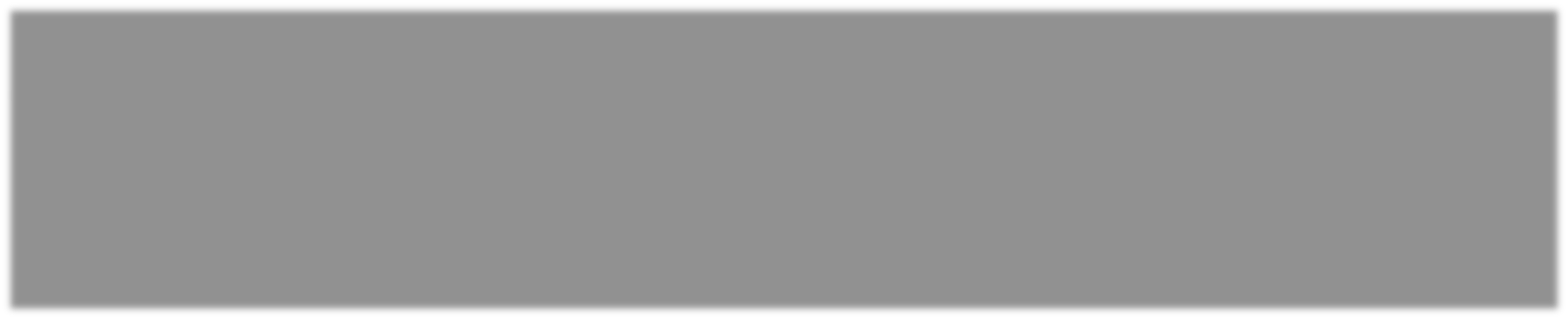 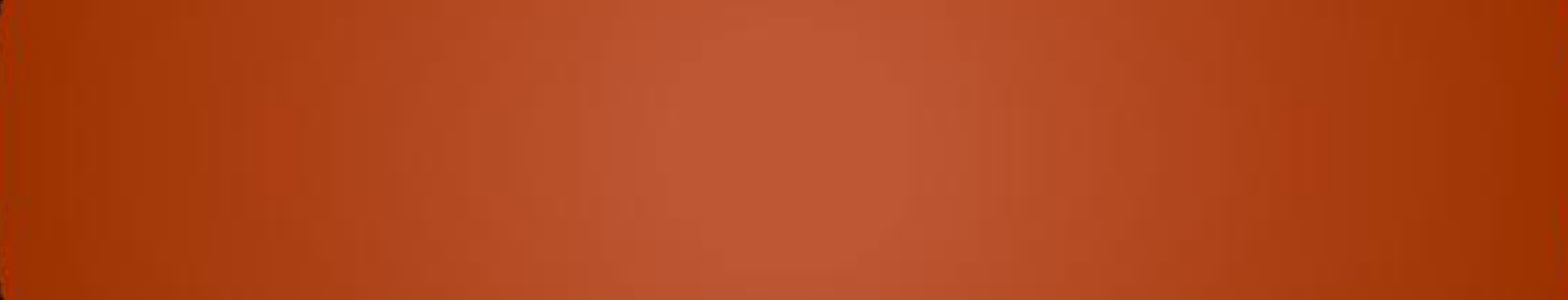 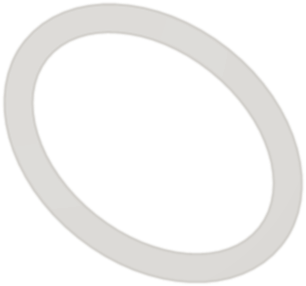 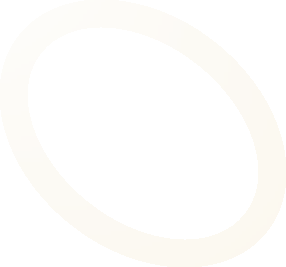 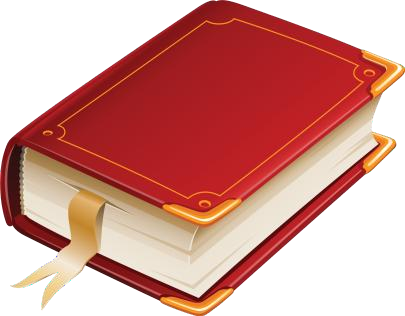